Правильні многогранники
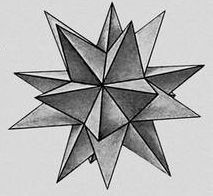 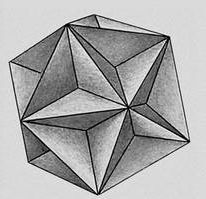 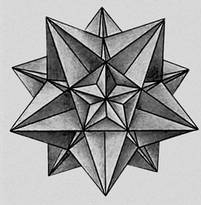 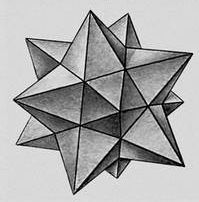 Правильний многогранник  - це…
… опуклий многогранник, грані якого є правильними з однаковою кількістю сторін і в кожній вершині якого сходиться однакова кількість ребер.




Тетраедр                          Октаедр                        Ікосаедр


                    Гексаедр                         Додекаедр
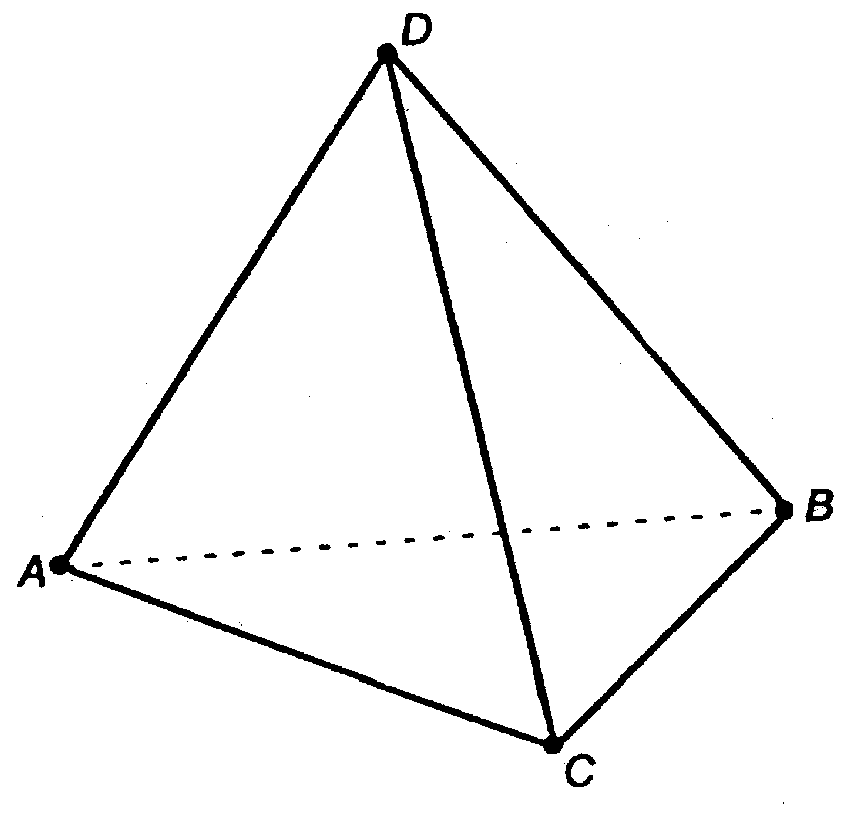 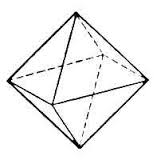 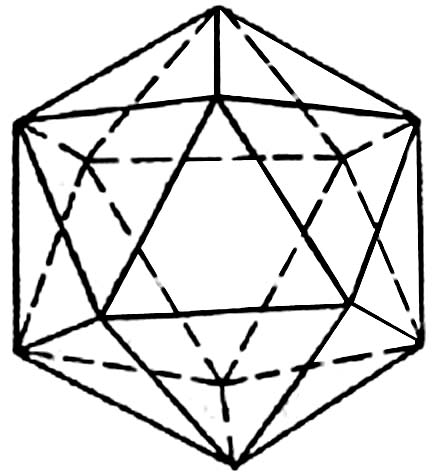 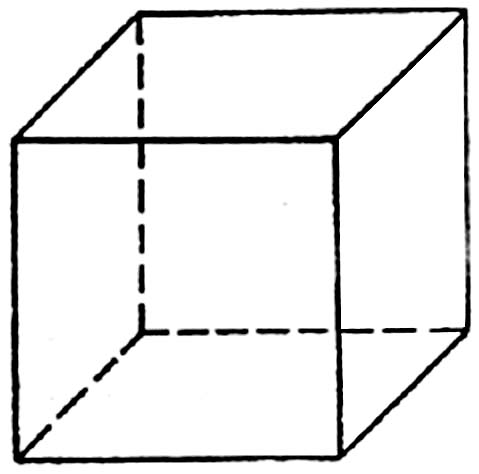 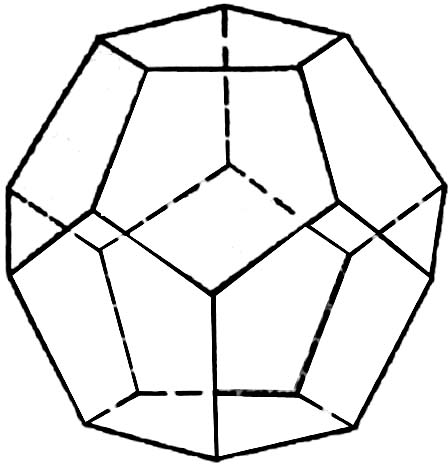 Назва многогранника
I  частина                        II  частина
      “тетра”-4
      “гекса”-6                           “едра”- грань
      “окта”-8
      “додека”-12
      “ікоса”-20
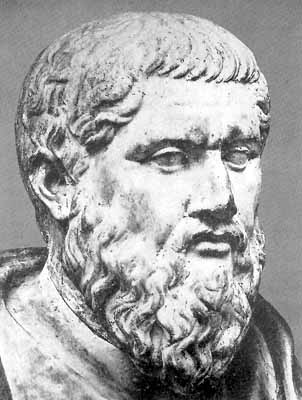 Платонові тіла
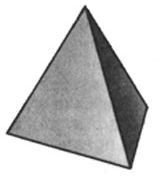 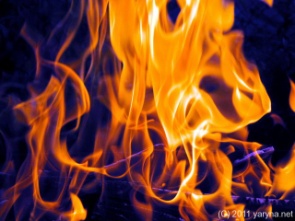 вогонь    тетраедр                        
                  вода       ікосаедр                           
                  повітря    октаедр                           
                 земля      гексаедр                           
                                        всесвіт    додекаедр
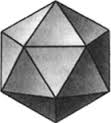 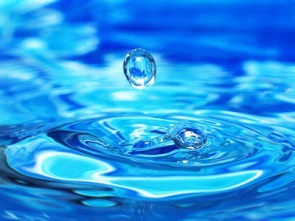 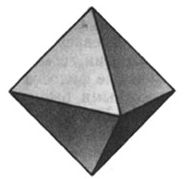 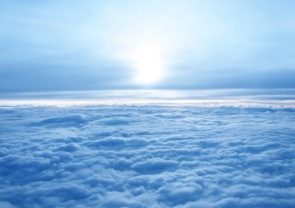 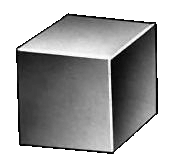 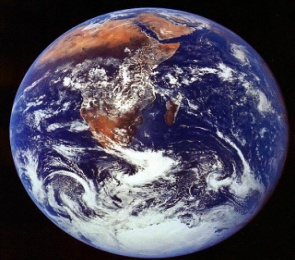 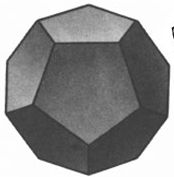 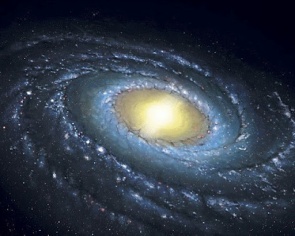 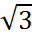 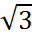 Правильний тетраедр
складений з чотирьох                                                    рівносторонніх трикутників;
                                                              кожна його вершина є                                                    вершиною трьох трикутників.
                                  
                                                          Отже, сума плоских кутів                                              при кожній вершині дорівнює 180
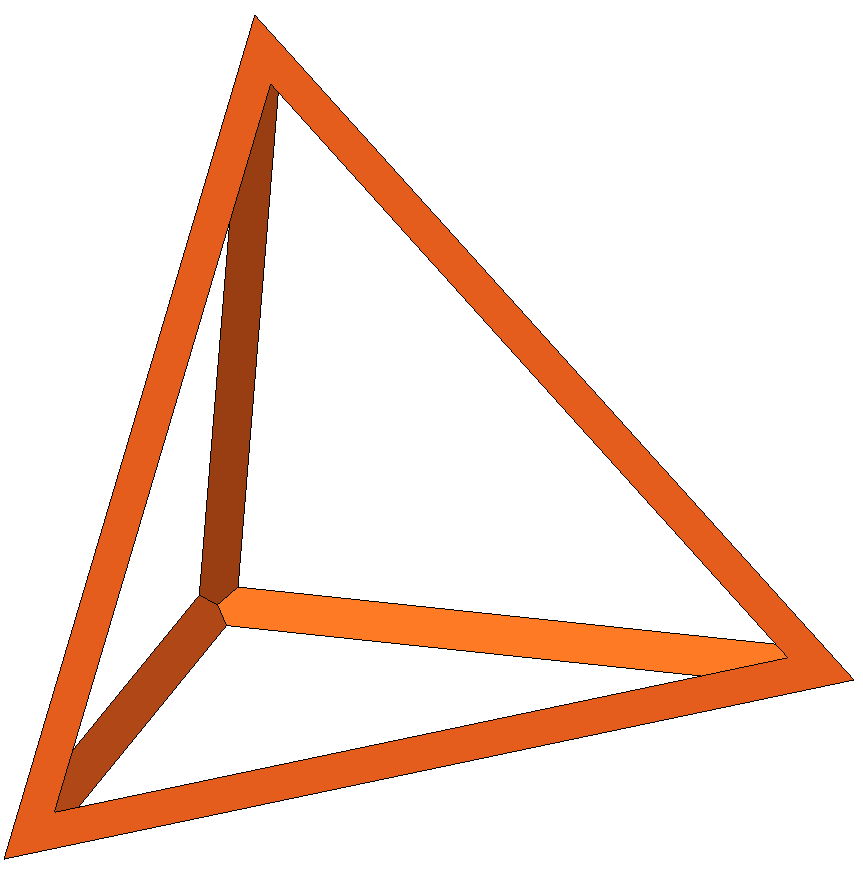 Тетраедр в природі
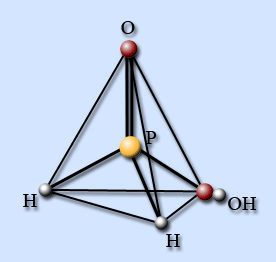 Кристал білого фосфору







                          
                           Будова решітки                    Кристалічна                       кристалу алмаза                   решітка метану
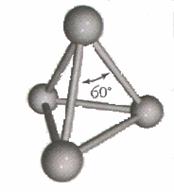 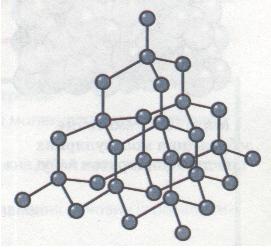 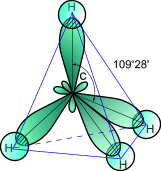 Правильний октаедр
складений з восьми рівносторонніх                                           трикутників;
                                             
                                               кожна вершина октаедра є                                           вершиною чотирьох трикутників;
                                              Отже, сума плоских кутів                                            при кожній вершині 240.
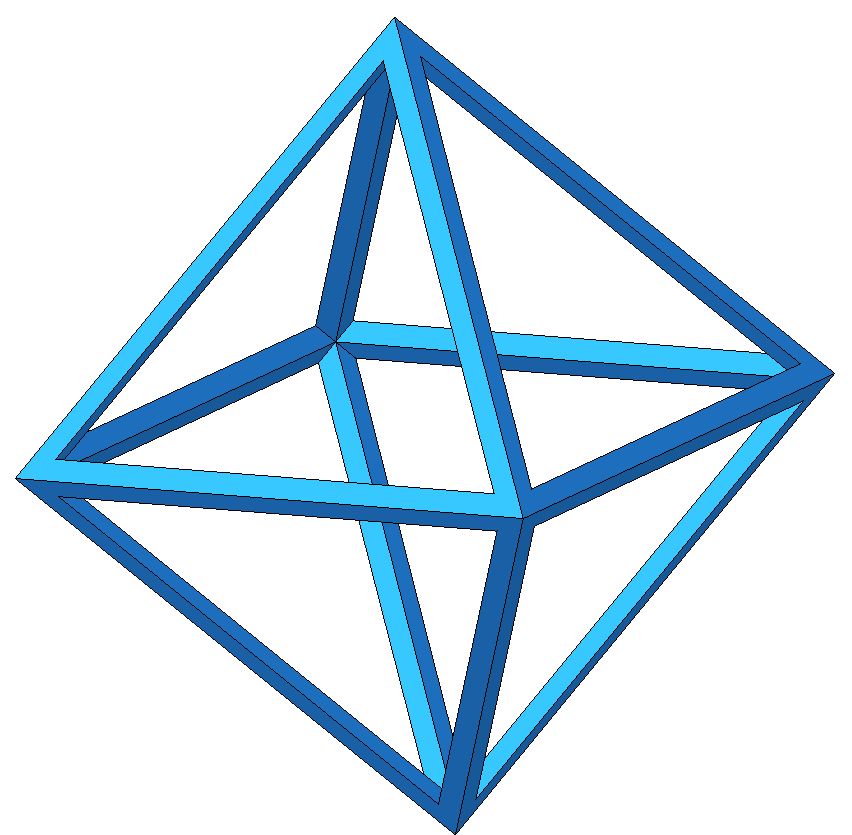 Октаедр в природі
Вуглець С                             характеризується                             структурою октаедра
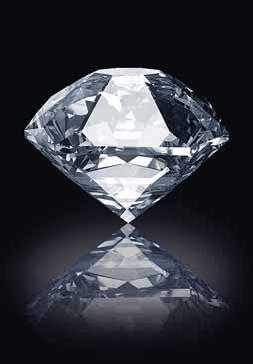 Правильний ікосаедр
складений з дванадцяти                                            рівносторонніх трикутників;

                                               кожна вершина ікосаедра є                                            вершиною п’яти трикутників.
         
                                             Отже, сума плоских кутів                                            при кожній вершині рівна 300.
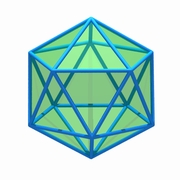 Ікосаедр в природі
Кристал бору має форму ікасаедра
У біології німецький біолог початку ХХ століття Еге Геккель дослідив,що одноклітинні організми – феодарії, точно передають форму ікосаедра
У фізиці капсиди багатьох вірусів (наприклад бактеріофаги, мімівірус)
Правильний гексаедр
складений з  шести                                                 квадратів;
        
                                     кожна вершина куба є                                               вершиною трьох квадратів.

                                                    Отже, сума плоских кутів                                            при кожній вершині рівна 270.
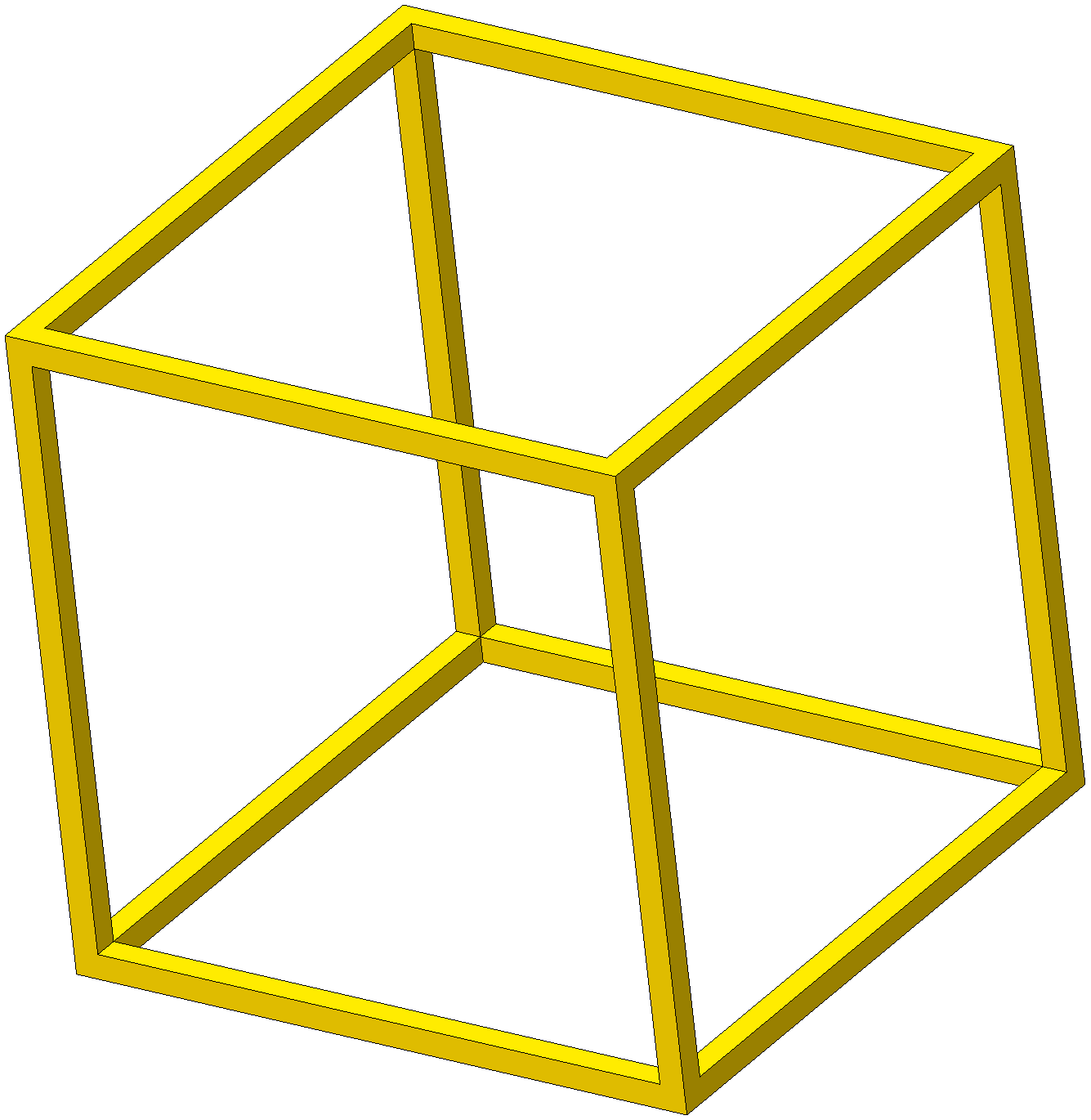 Куб в природі
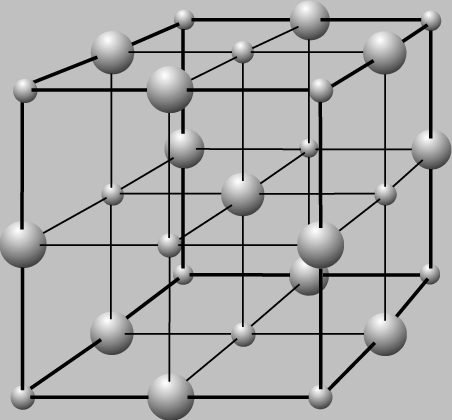 Кристалічна решітка                             повареної солі
 
                         гранецентрова кубічна решітка

      Форму куба маютькристалічні решіткибагатьох металів
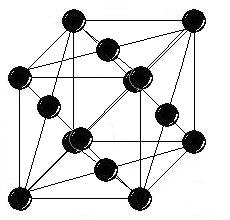 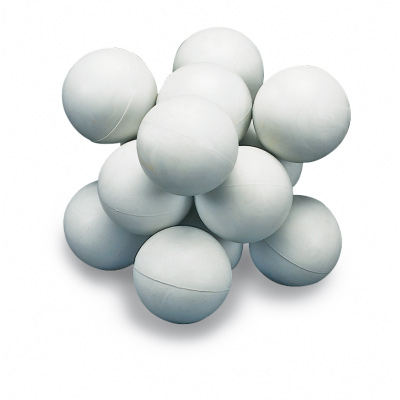 Правильний додекаедр
складений з дванадцяти                                                     правильних п’ятикутників;

                                                         кожна вершина додекаедра є
                                                         вершиною  трьох правильних                                                      п’ятикутників.

                                                          Отже, сума плоских кутів при                                                     при кожній вершині рівна 324.
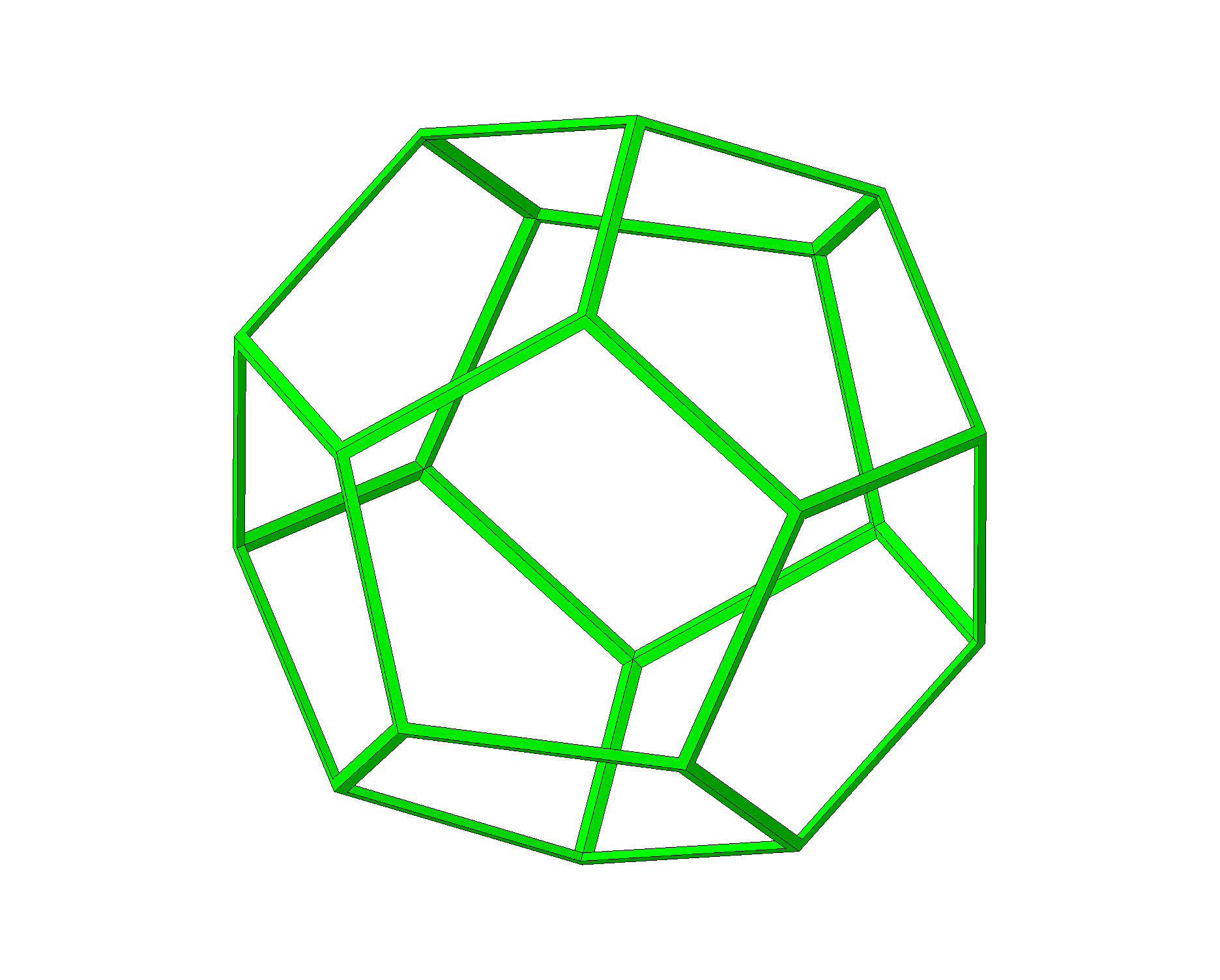 Додекаедр в природі
Вірус поліомієліту        Репродукція картини С.Далі «Тайна вечеря»
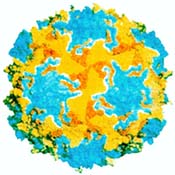 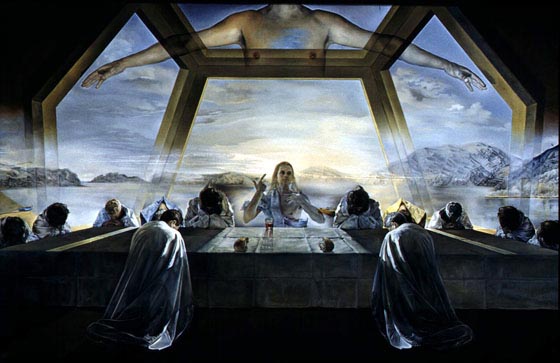 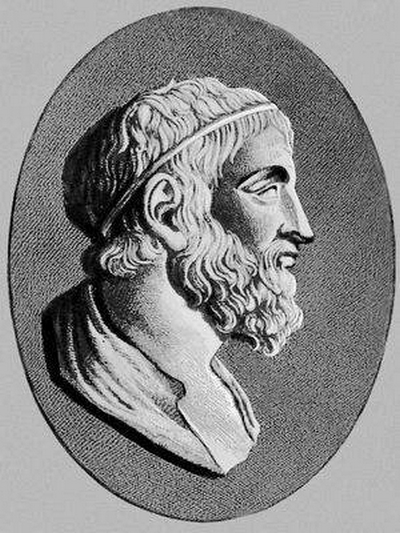 Тіла Архімеда
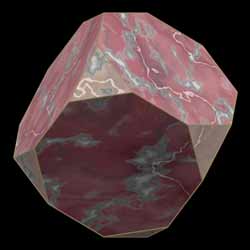 Архімедові тіла – напівправильні опуклі многогранники, в яких всі двогранні кути рівні , а грані правильні многокутники різних типів
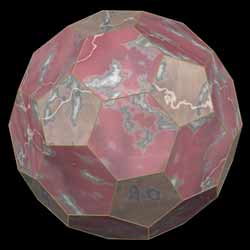 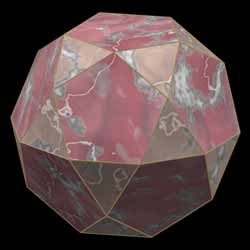 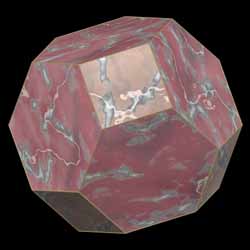 Тіла Пуансона
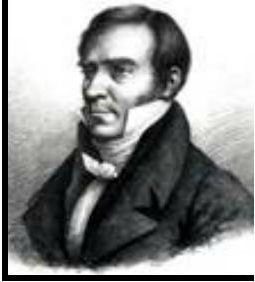 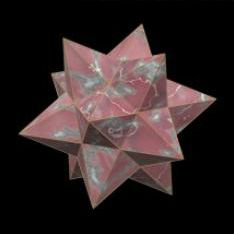 Малий зірковийдодекаедр                 
                                         Великий зірковий                                        додекаедр



                                                                                     Великий ікосаедр
Великий додекаедр
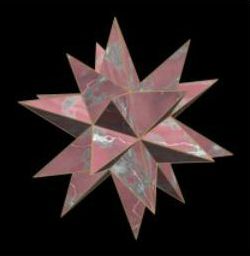 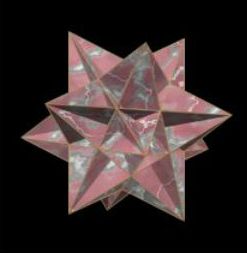 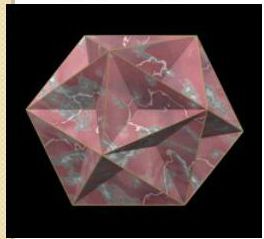 Презентацію виконали:  учні 11-Б класу  Федчишина Юлія